Revised Strategic Plan (From Go Team Feedback)
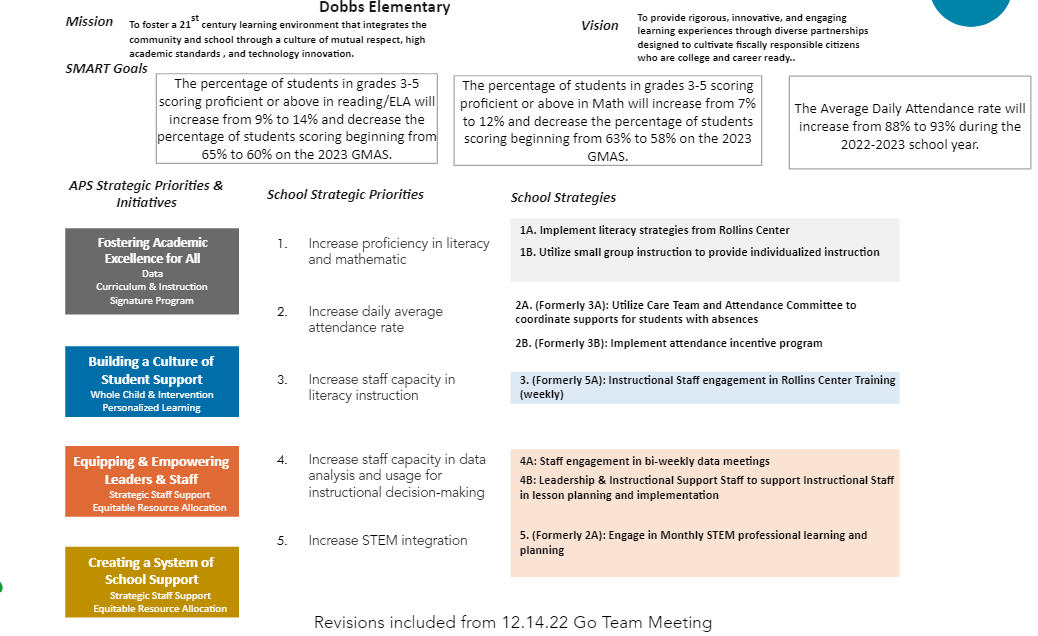 Meeting Calendar Review and Update
Meeting #1 – Sept. 7, 2022
Meeting #2 – Nov. 7, 2022 (Mon.)
Meeting #3 – Dec. 14, 2022 (Wed.)
Meeting #4 – Jan. 30, 2023 (Mon.)
Meeting #5 – Feb. 13, 2023 (Mon.)
Meeting #6 – Mar. 22, 2023 (Wed.) – (Has to occur prior to March 17th)
Proposed dates – Monday, March 13th or Wednesday, March 15th
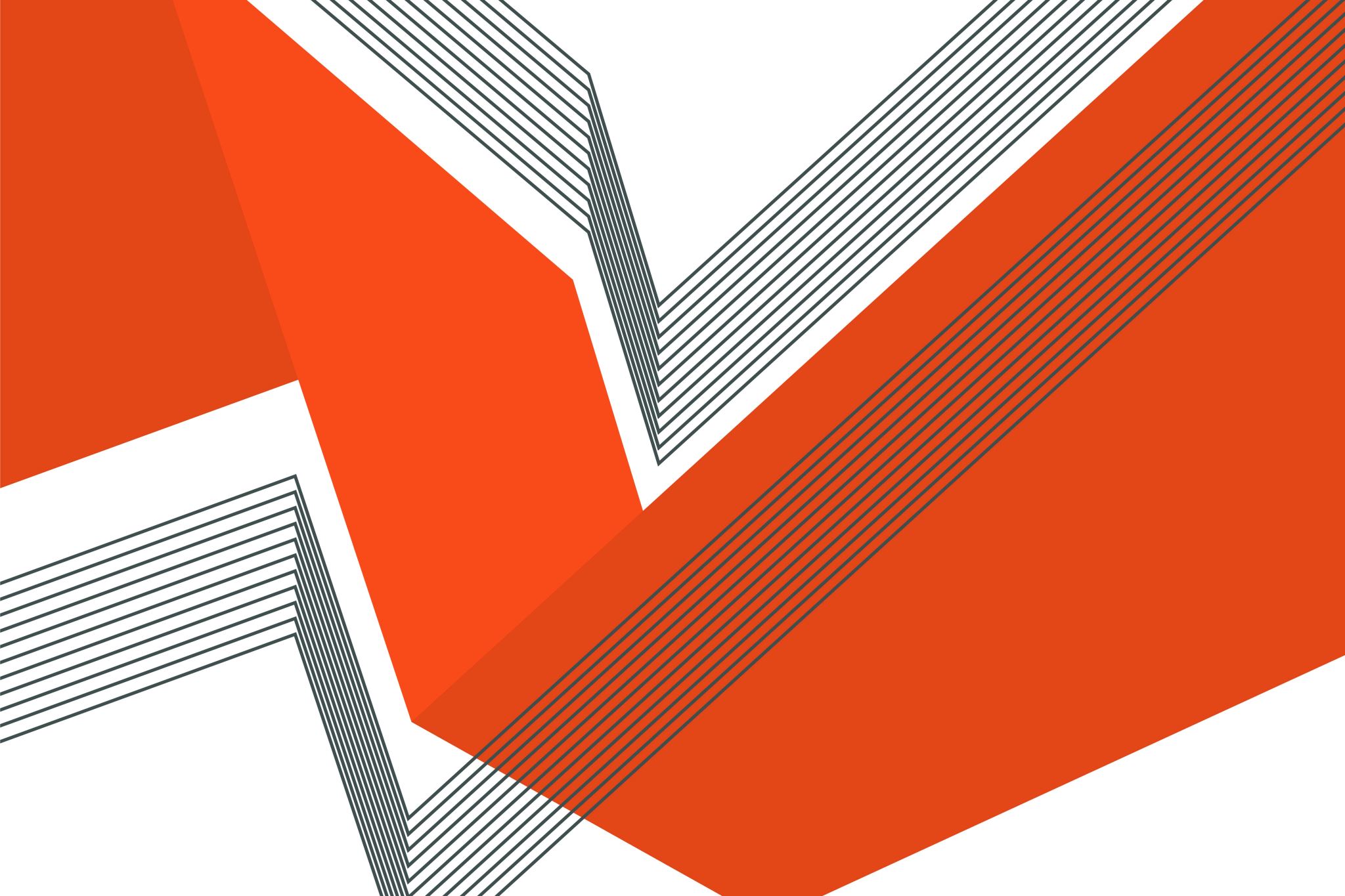 Tech Fair Winners
Science Fair Winners  
3 students – All placed 2nd!  
Will attend District Awards Ceremony.
Spelling Bee Winner!
Placed 2nd in District Spelling Bee
Academic Family Engagement
Sip & Paint
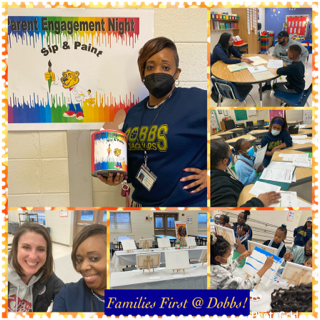